SEM II 2022-23
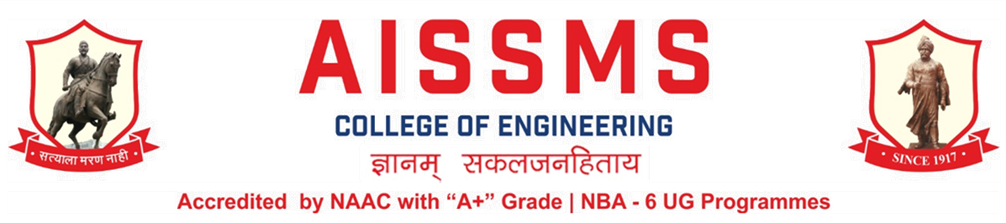 CRONICAL
Principal: Dr.D.S.Bormane	Head of Department.:Dr D V Nighot
From Principal’s Desk:
I‟ m glad to signify that with commencement of this year   2022, AISSMS  College of Engineering as completed 27 grand years of its establishment.  AISSMS COE as an outcome of academic excellence achieved, is consistently  producing University gold medalists and top rankers in different branches of  engineering. Faculty is actively involved in research and development. College  has number  of very high-end analytical, computational and experimental facilities at the disposal of students. 
We are going to concentrate more upon the Engineering Research  activities and use those for students and society welfare. I am confident that the College is in a position to  deliver the best theoretical and practical training to the students and offer the best talent to the employers.  I wish all the best to the aspiring students, employers and all other stake–holders in achieving their goals.
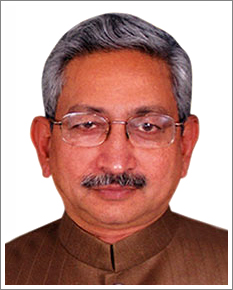 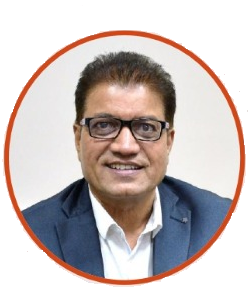 Shri Shahu Chhatrapati Maharaj
President, AISSM Society
Awards & Recognition
Awards & Recognition
Dr D V Nighot
Recognition as a Ph.D. Guide(Chemistry) - SPPU Pune  
&
Dr. A. B. Patil
Recognition as a Ph.D. Guide(Maths) - SPPU Pune
AISSMS COE
Received
NBA Accreditation
For 6 UG Programs
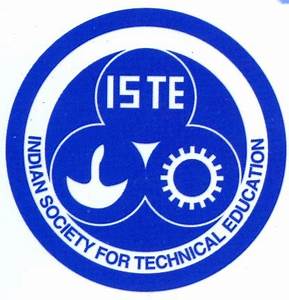 Published at:
Department of First Year  Engineering , AISSMS College  of Engineering,
1 Kennedy Road, Pune – 411  001,
www.aissmscoe.com
Editorial Board
Editors:
Dr D V Nighot
Ms. B S Bobdey
Cronical
2022-23
Cronical
From HOD’s Desk…
First Year Engineering plays a pivotal  role in ushering the students to be a  prospective engineer. The department nurtures and molds the students to  enter in the rapid fast changing  pragmatic world yet maintaining the  sensitivity in them. The teaching-
learning methodology used by staff boosts the students  thinking potential and lifts their critical analyzing skills. As  most of the students come from the diversified social  environment it becomes a need for the department that they  are mentored by the staff with whom they can share their  thoughts, expectations, express themselves and would feel  comfortable away from home.  we as the department is  the family of 33 faculty and 5 supporting staff for 11  divisions each with 60 students. The department has a well  qualified and experienced staff that is always on their toes.  The faculties have excellent academic records and are  highly regarded amongst students. The various subjects  offered to students in First Year, though common to all  branches, essentially lays a strong foundation to emerge as  a potential engineer. Hence, our self-motivated staff wholly  dedicated to the first year department, do their best and try  to make the subjects simple and interesting.
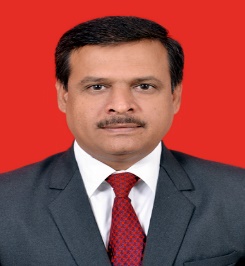 Associate Professors – 04  Assistant Professors – 29  Supporting Staff – 05
List of Toppers SEM-II
From Editors Desk….
It gives us great pleasure to hand over to you  “Chronicle” the newsletter of First Year engineering  department. The Department of First Year Engineering  has a total intake of 660 students, diversified in 8  different branches of Engineering. The present era and  the challenging future, demands strong basic technical  knowledge and continuous growth of engineering  students on all facets. Therefore the department is  bestowed with highly qualified and experienced  faculty members with specialization in various  disciplines of engineering and sciences. Also the  behavioral changes found in the today‟s youngsters  give rise to the need of continuous assistance and  counseling for their professional and personal growth.  First year department considers all the needs and  requirements of the current generation and gives its  best for their overall development. Hope you will find  this newsletter informative. Your suggestions for  improvement in the newsletter are welcome.
2022-23
Cronical
Cronical
FDP/STTP ATTENDED BY THE DEPARTMENT FACULTY
Cronical
2022-23
Cronical
FDP/STTP ATTENDED BY THE DEPARTMENT FACULTY
CONFERENCES ATTENDED BY THE DEPARTMENT FACULTY
Cronical
2022-23
Cronical
FDP/STTP ATTENDED BY THE DEPARTMENT FACULTY
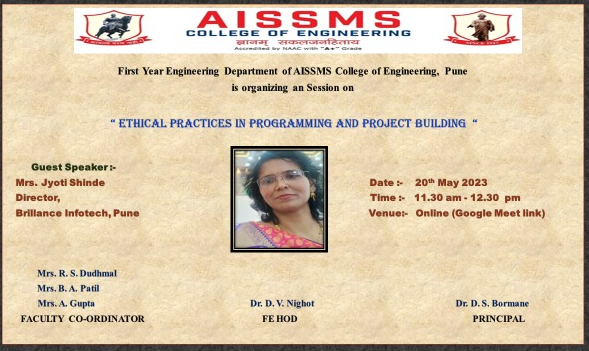 Expert Lecture on “Ethical Practices in Programming and Project Building” for FE students
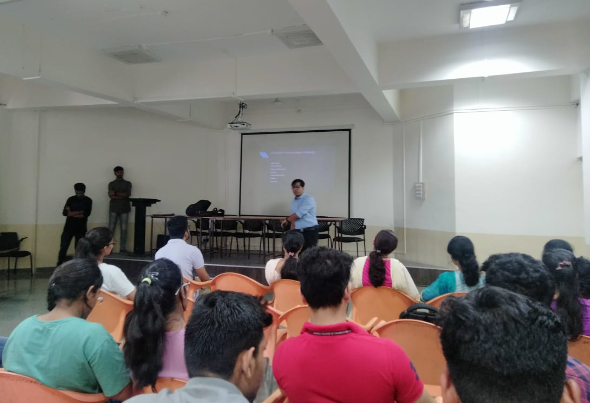 Guest Lecture for FE students on Project Based  Learning
Cronical
2022-23
Cronical
SEMINARS/ WORKSHOPS/ WEBINARS Attended  BY THE DEPARTMENT FACULTY
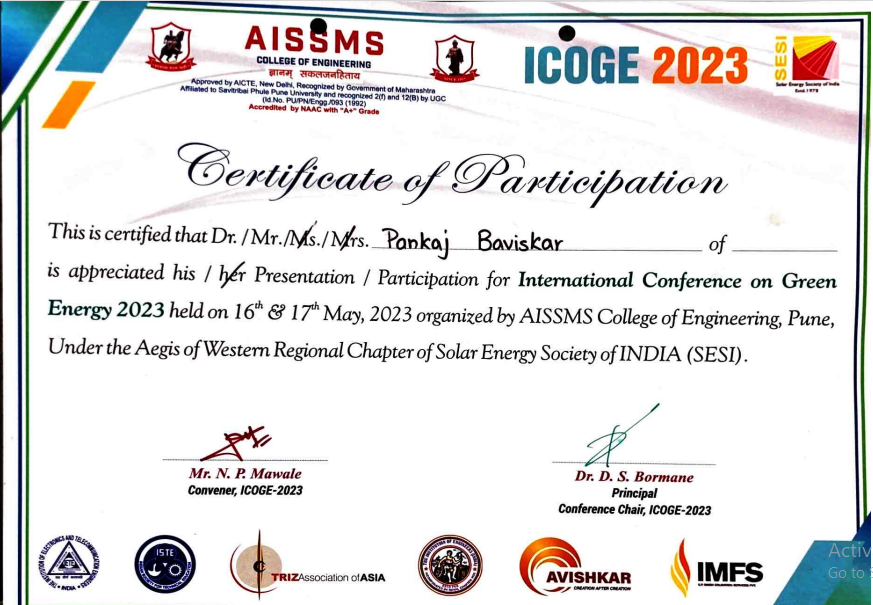 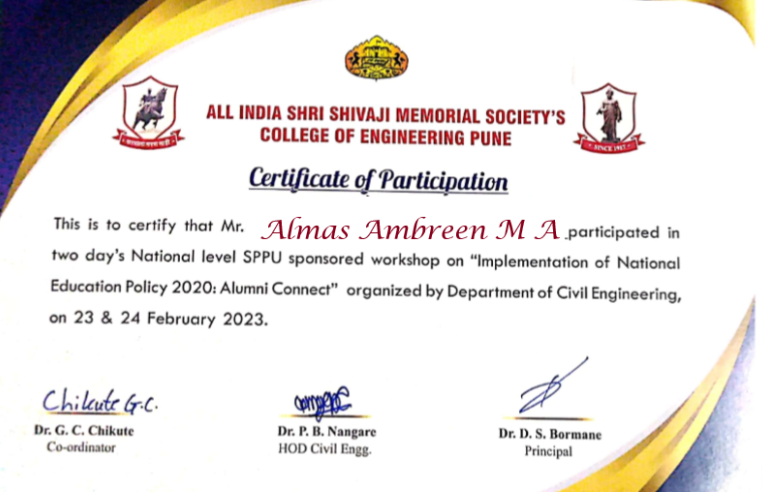 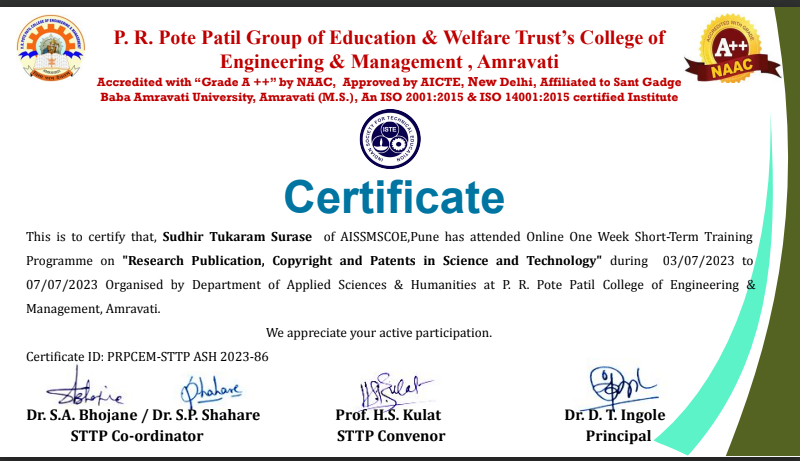 Cronical
2022-23
FDP /STTP  ATTENTED  BY   FACULTY
Cronical
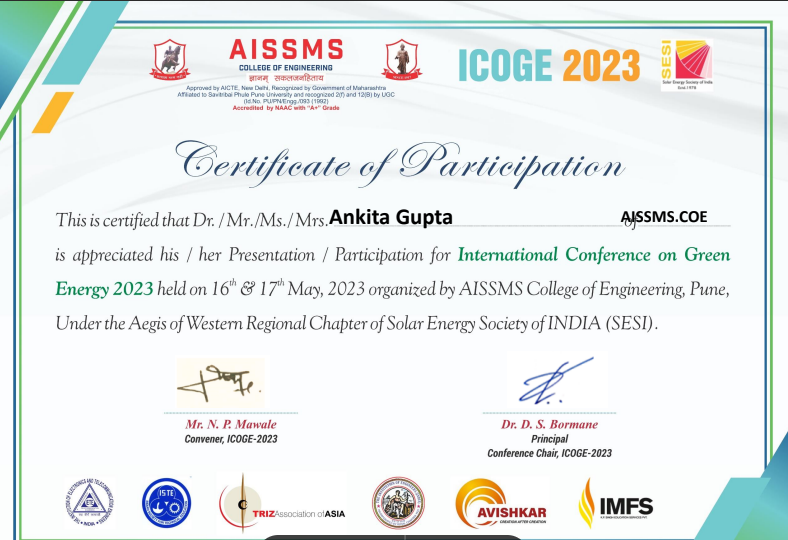 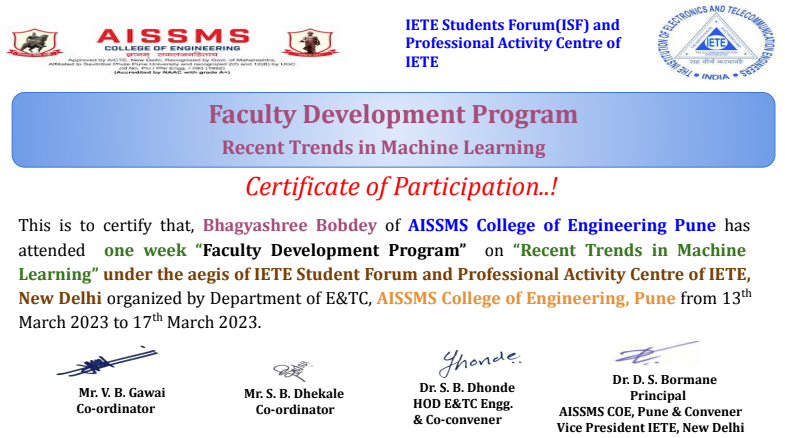 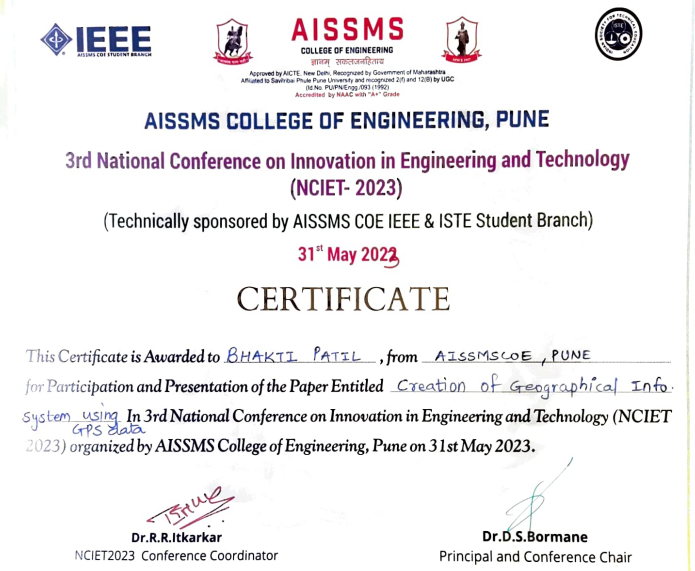 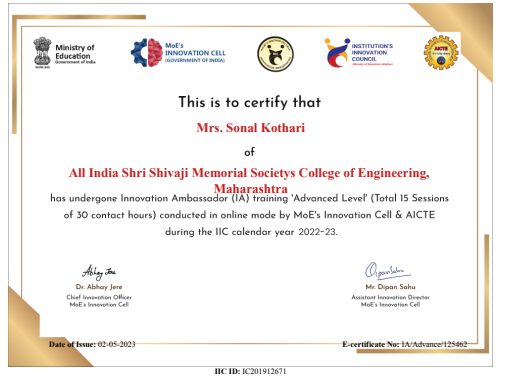 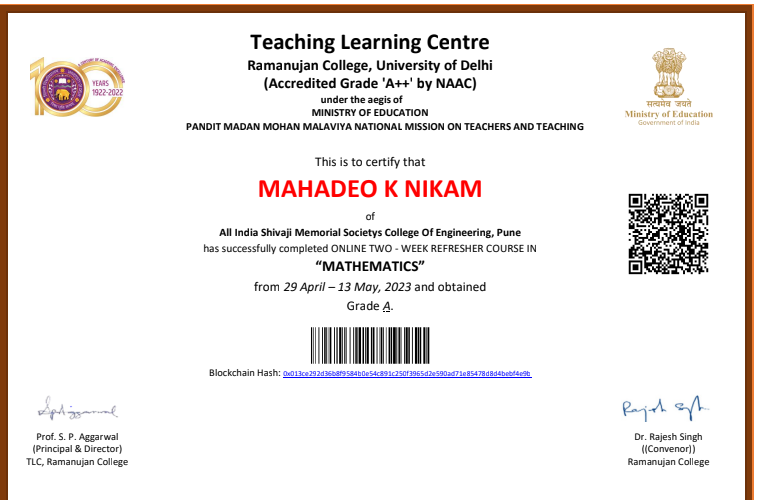 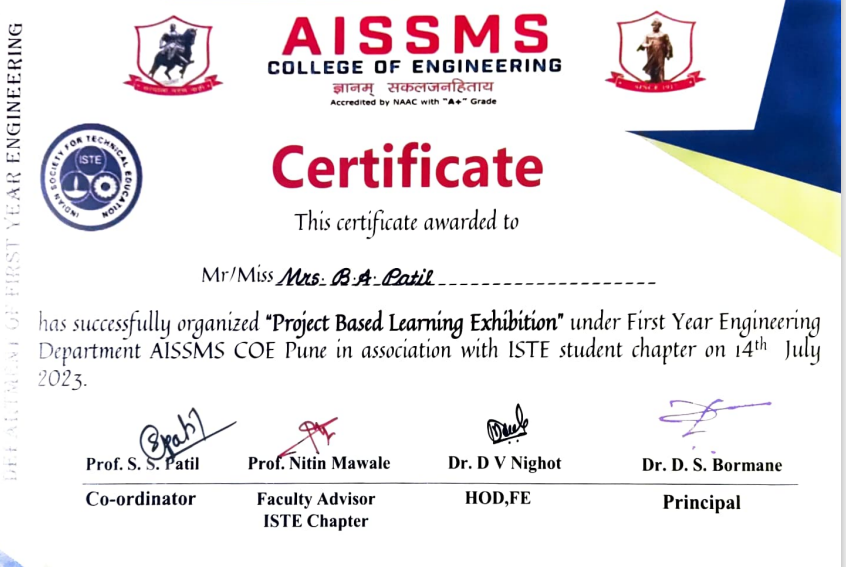 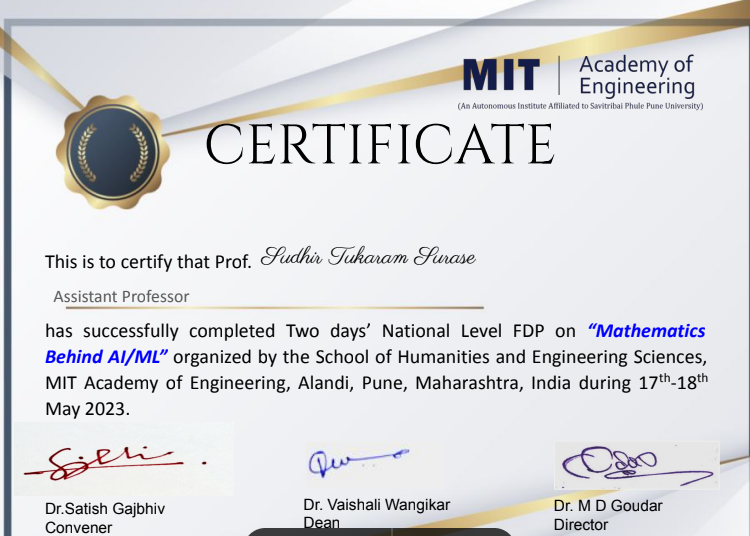 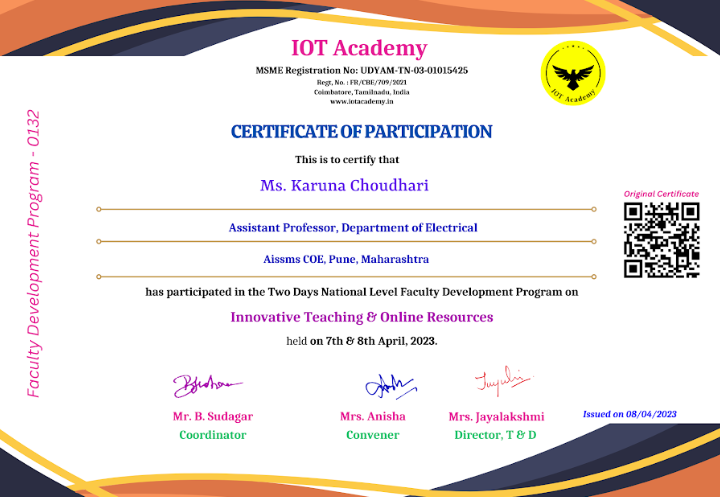 Cronical
2022-23
Cronical
Parent’s Meet
Parents’ Meet Inaugurated by 

AISSMSCOE -Principal Dr D S Bormane 

FE HOD 
     Dr D V Nighot

Parent 
     Mr Kale 
     (F/o Atharva Kale)

ISTE Co-ordinator 
     Asst Prof N P Mavale

 PBL Co-ordinator
       Asst Prof S S Patil

Anchoring by  
Asst Prof Ms M A D’cruz

Gathering Addressed by
Mr Gosavi
(F/o Sukalp Gosavi)
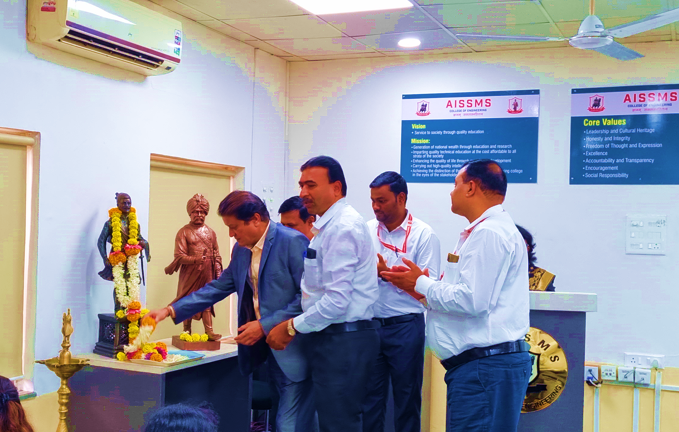 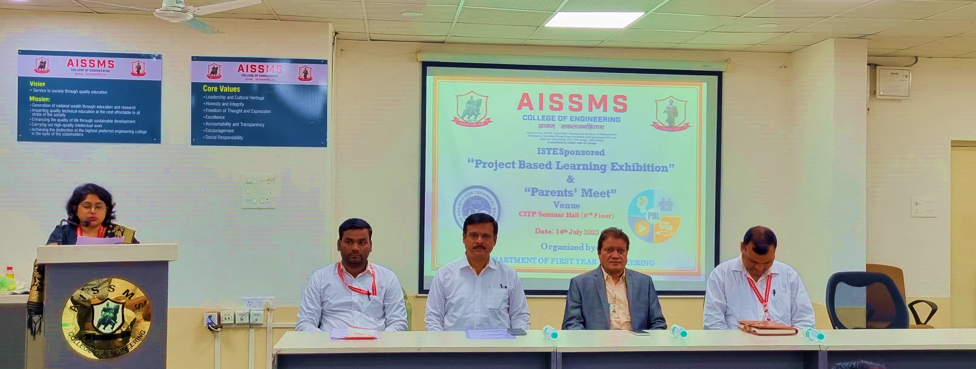 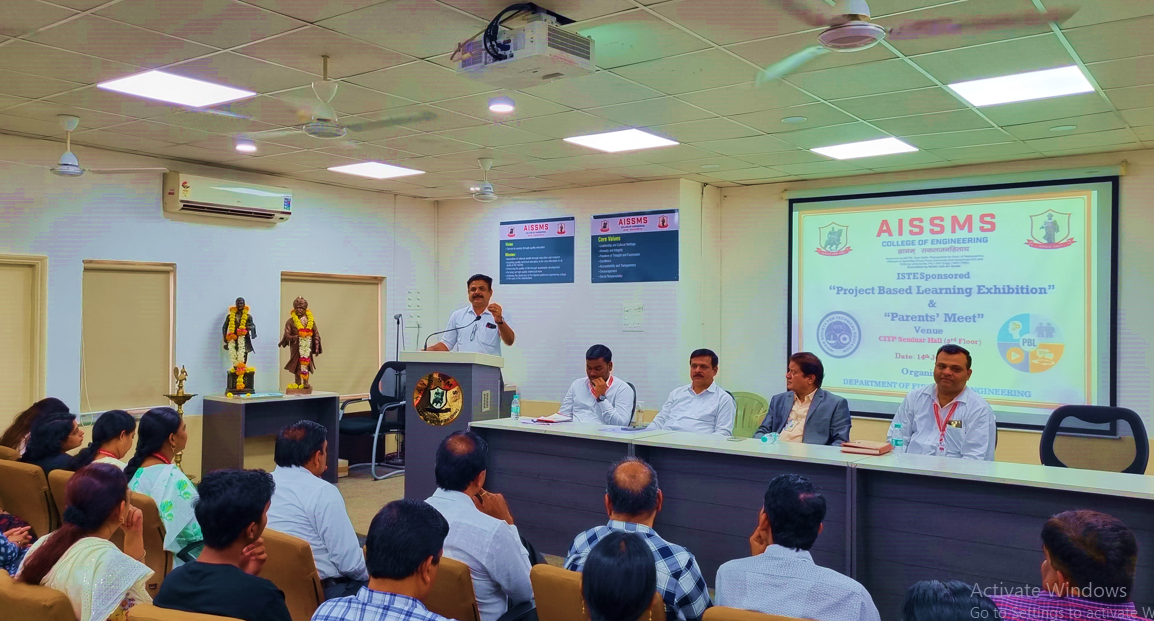 Cronical
2022-23
Cronical
PBL EXHIBITATION
The department of First Year Engineering has taken initiative to organise a Project Base Learning for all first-year engineering students. Also, on same day FE parents meet was conducted with the presence of 40 parents. This event was coordinated by Prof. S.S Patil (PBL Coordinator), Dr.D.V Nighot  (Head of Department )
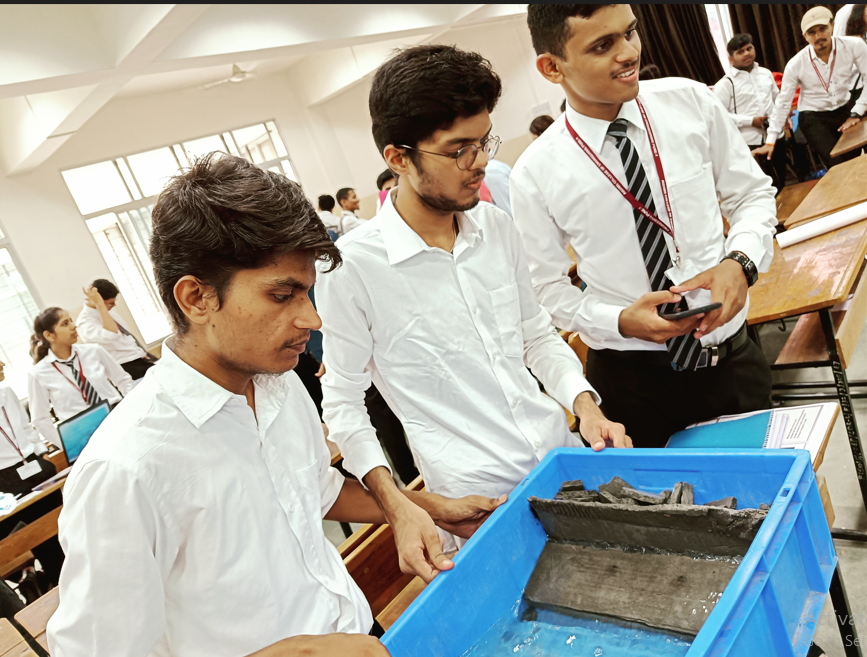 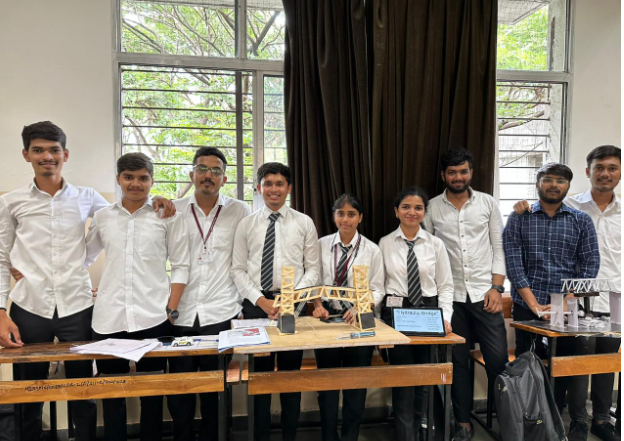 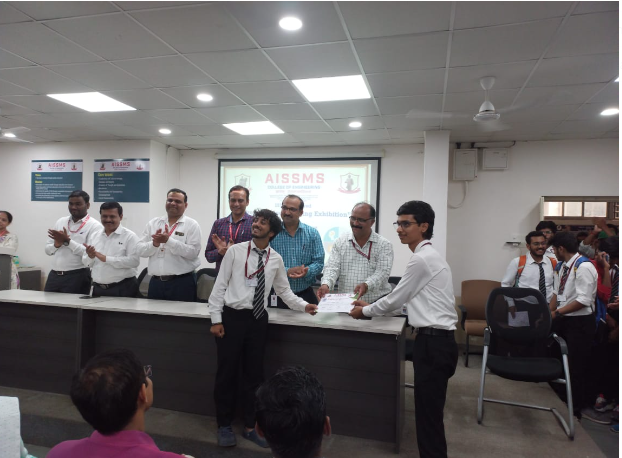 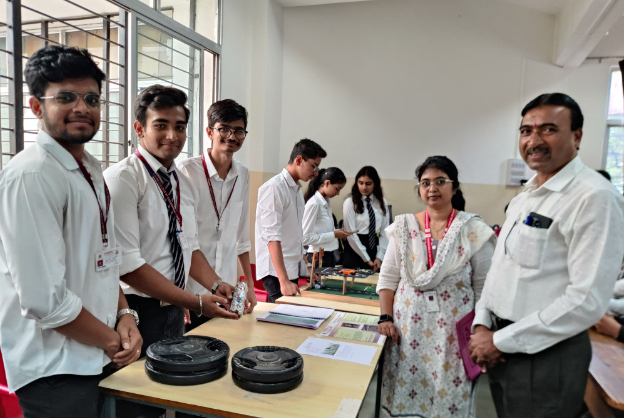 2022-23
Cronical